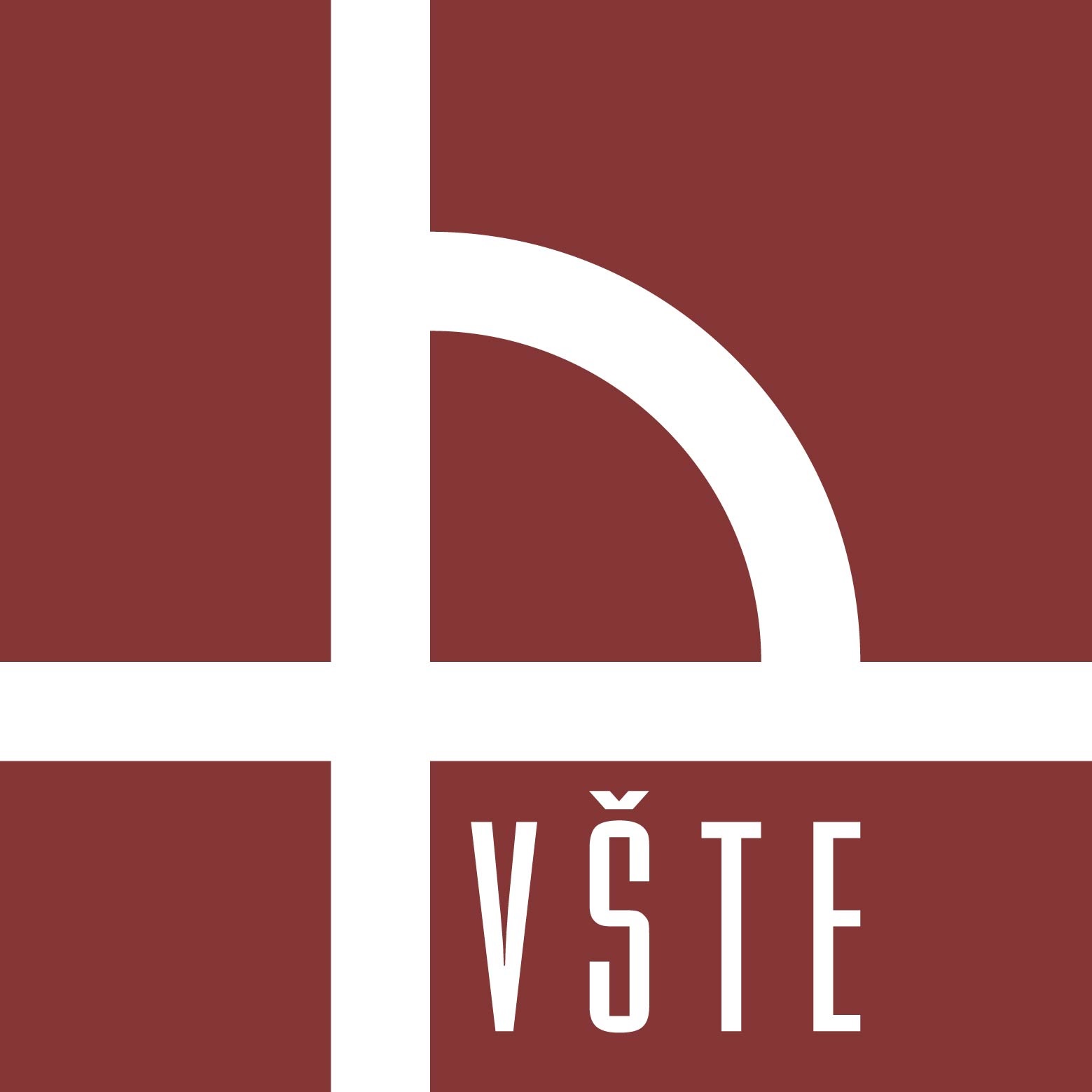 Vysoká škola technická a ekonomická v Českých Budějovicích
Ústav technicko-technologický
Zavedení elektronického Kanbanu pro řízení materiálového toku
Autor diplomové práce: Bc. Kateřina Kurzová
Vedoucí diplomové práce: doc. Ing. Rudolf Kampf, Ph.D. 
Oponent diplomové práce:  Ing. Jaroslav Mašek, PhD.
České Budějovice, červen 2020
Cíl práce
Cílem diplomové práce je zavedení elektronického Kanbanu pro řízení materiálového toku. Pro zavedení elektronického Kanbanu budou využity metody vícekriteriálního rozhodování.
Použité metody
Výchozí stav
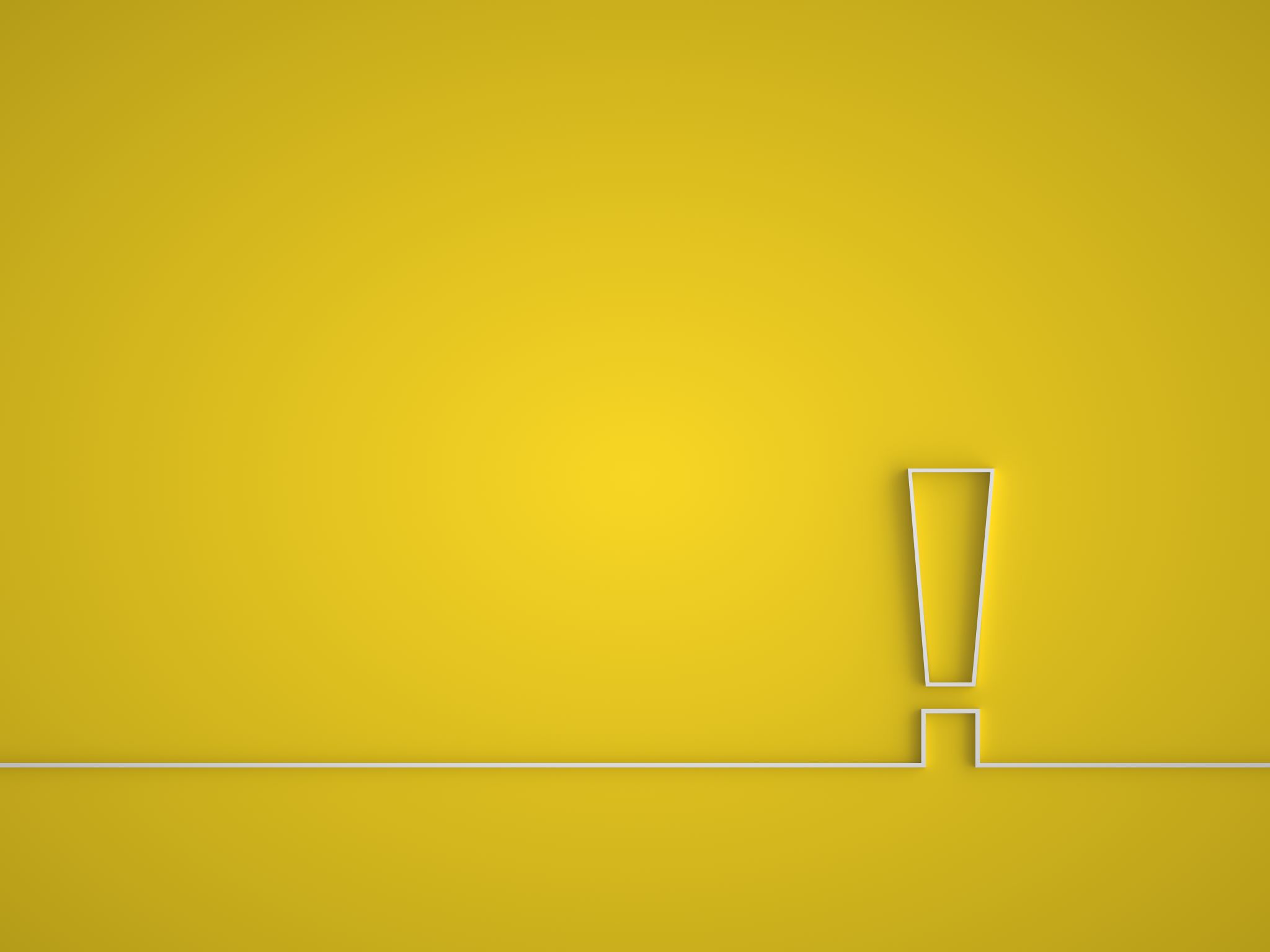 DŮVODY K VYUŽITÍ ELEKTRONICKÉHO KANBANU
Nadměrná manipulace s kanbanovými kartami

Potřebný čas pro :
Provedení změn
Pružné reakce

Průmysl čtvrté generace
Rozhodování
Varianty
Kritéria
Varianta 1 – současný stav
Varianta 2 – zavedení elektronického Kanbanu s využitím jednorázových karet s RFID tagy
Varianta 3 – zavedení elektronického Kanbanu s využitím jednorázových karet s čárovými kódy
Cena projektu
Úroveň sjednocenosti systému
Počet ručního skenování karty
Ekologická zátěž
Schopnost pružné reakce na změny
ELEKTRONICKÝ KANBAN
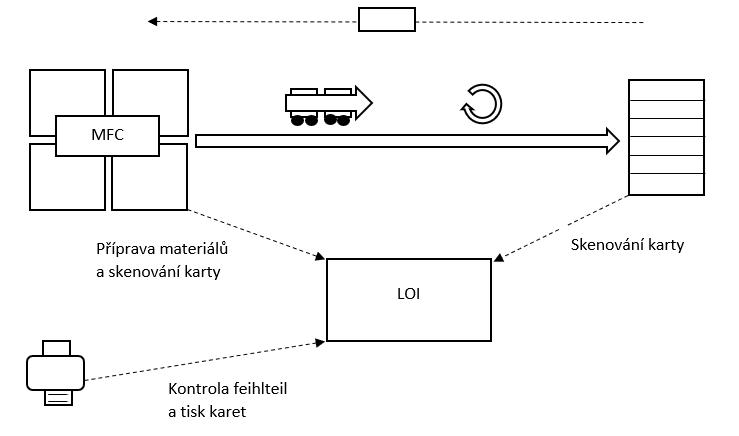 Změny
Tisk karet 
Úprava času potřebného na znovu dodáni
Nastavení systému
Kanbanová karta
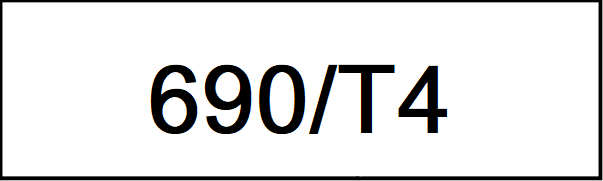 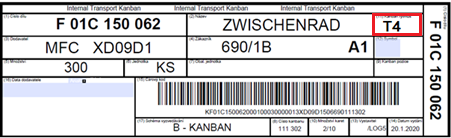 ZMĚNA KANBANOVÝCH KARET
Ekonomicko-technické zhodnocení navržené varianty
Otázky vedoucího práce
Bude Váš návrh ve firmě realizovaný?

Vyjmenujte výhody a nevýhody elektronického Kanbanu.

Jaký vliv bude mít zavedení elektronického Kanbanu na dodavatele nebo zákazníky?
Otázky oponenta
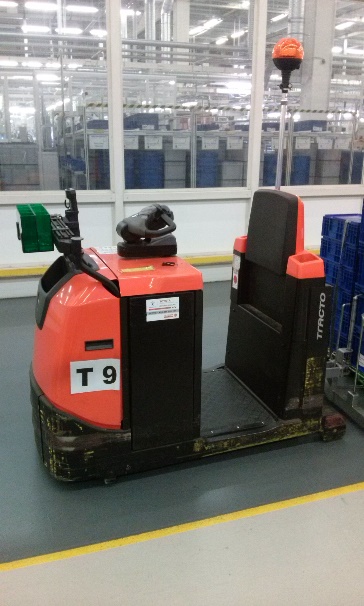 Vysvětlete rozdíl mezi pojmem logistický vlak, jak se používá v dopravě a jak ho používáte ve své práci.

Jaký je názor společnosti, ve které jste psala práci na Vaše návrhy?
Děkuji za pozornost.